Курс по програмиране на C#
Занятие №7Обектно-ориентирано програмиране.
Класове. Обекти. Структури. Полета
Съдържание
Обектно-ориентирано програмиране
Класове
Обекти
Класове в C#
Обекти в C#
Структури в C#
Полета
Обектно-ориентирано програмиране
Какво е „обекно-ориентирано програмиране“?
Парадигма (подход) в програмирането
Програмният код се разбива на части (обекти)
Обектите се характеризират с данни и функции (характеристики и поведение)
Обектите си взаимодействат – различни начини
Три основни принципа:
Капсулиране
Наследяване
Полиморфизъм
Обектно-ориентирано програмиране
Кратка история на ООП
Simula 67 – първи стъпки
Smalltalk – чистият ООП език: обектите взаимодействат непряко, чрез съобщения
C++, Delphi, Objective-C – навлизане на ООП парадигмата в масовата практика
Java, C#.NET, Python, Ruby, JavaScript, PHP 5 – съвременни ООП езици
Бъдещето?
Обектно-ориентирано програмиране
Предимства на ООП
Програмите са отражение на реалния свят
Реалният свят може да бъде моделиран чрез естественото му разделяне на прости съставни части (обекти)
Тези модели могат лесно да бъдат трансформирани в обектно-ориентирани програми
Улеснява се разработката от екипи от разработчици
Изолират се промените в отделен фрагмент от програмата
Класове
Какво е „клас“?
Абстрактно понятие в ООП
Обединява обекти със сходни характеристики и поведение
Съставен тип данни
Множество от стойности – всички комбинации от възможни стойности на характеристиките
Не описва конкретен физически обект, а дефинира как всеки конкретен обект може да бъде описан
Различните класове могат да описват по-широко или по-специализирано множество от обекти
Класове
Примери за класове
Жив организъм
Човек
Учител
Куче
Превозно средство
Автомобил
Прозорец в приложение с графичен потребителски интерфейс
Файл
Класове
Програмиране с класове
В обектно-ориентираните езици програмите представляват декларации на множество класове
В декларацията на всеки клас се описват неговите членове:
Полета – подобни на локални променливи за всеки обект на класа, те съдържат характеристиките му
Методи – функции, които се прилагат върху обект на класа, като имат достъп до неговите характеристики
Някои езици, като например C# и Java, не позволяват поставянето на никакъв код извън декларация на клас – това са напълно обектно-ориентирани езици
Обекти
Какво е „обект“?
Абстрактно понятие в ООП
Представлява конкретен екземпляр (инстанция) на някакъв клас
Съдържа конкретни стойности за характеристиките, описани от класа
Върху него могат да бъдат изпълнени методите, описани от класа
Понятието се използва и за променлива, чийто тип данни е клас
Обекти
Примери за обекти
Конкретна бактерия по тялото ви
Бай Иван
Г-жа Савова
Едно от кучетата на съседа
Влак „Чайка“, пристигащ в 19:20 на гара Казанлък на 07.02.2014 г. (ако не броим закъсненията)
Служебният автомобил на Валери
Прозорецът на Visual Studio 2012, което сте отворили в момента
Файлът, в който е съхранена тази презентация
Обекти
Как обектите и техните класове улесняват създаването на програми?
Класовете описват сходни характеристики и поведение
На базата на тях, програмистът може да опише алгоритми, които не зависят от конкретни стойности на характеристиките
Съответните алгоритми могат да бъдат приложени върху произволни инстанции на класовете
Нещо повече: сами по себе си алгортимите стават част от поведението на тези или други класове
Могат да се създадат системи с изключително висока сложност, които са разделени на малки относително независими модули
Класове в C#
Класове в C#
Референтни типове данни
Както всички типове данни, имат уникално наименование в рамките на съответното пространство от имена
Декларират се всички членове класа
Желателно е (но не е задължително) декларацията на всеки клас да бъде в отделен файл със същото име
Възможно е декларацията на клас да бъде разделена в няколко файла
Класовете могат да наследяват други класове (наследяването ще разгледаме подробно в друг урок)
Класове в C#
Деклариране на клас
Ключова дума class
Наименование на класа
Блок с декларации на членове
Декларациите на членове ще разгледаме по-късно
Може декларацията да се предхожда от ключовата partial, за да се раздели в няколко файла
class Program{    // Декларации на членове}
class Car{    // Декларации на членове}
// Частична декларация на класpartial class CivilServant{    // Декларации на членове}
Класове в C# - демо
// Демонстрация
Обекти в C#
Обекти в C#
Декларираме променливи от тип данни някакъв клас, както го правим за всички други типове данни
За да се създаде (инстанцира, конструира) обект (инстанция, екземпляр) на клас, се използва операторът new
При създаването на обекта се заделя необходимото количество памет в heap и с него се свързва референция, която се записва в съответната променлива
Може няколко променливи да реферират един и същи обект в паметта
При създаването на обекта, данните му могат да бъдат инициализирани по начин, описан в специален член на класа – конструктор (ще ги разгледаме следващия път)
Обекти в C#
Деклариране на променлива, която ще съдържа обект
Тип данни (наименование на класа)
Име на променлива;
Инстанциране на обект
Оператор new
Наименование на класа
Списък от аргументи в кръгли скоби (за момента – празен)
Новоинстанциран обект може да бъде включен директно в израз или подаден като аргумент на функция
// Деклариране на променлива за обектCar raceCar;
// Инстанциране на обектraceCar = new Car();
// Декларация на променлива// с инициализацияCivilServant cashier = new CivilServant();
Обекти в C# - демо
// Демонстрация
Структури в C#
Какво е „структура“ в C#?
Нереферентен тип данни
Подобно на класовете, декларира членове (характеристики и поведение)
Не позволява наследяване (базовият тип на всички структурни типове винаги е System.ValueType)
Понятието се използва и за стойностите от структурен тип
Както всички нереферентни типове, сравнението за равенство между две структури по подразбиране се свежда до сравнение за равенство по всички техни характеристики
Структури в C#
Деклариране на структурен тип данни
Ключова дума struct
Наименование на структурния тип
Блок с декларации на членове
struct Book{    // Декларации на членове}
struct MailAttachmentInfo{    // Декларации на членове}
struct GameTile{    // Декларации на членове}
Структури в C#
Променливи от структурен тип
Не е необходимо да се инициализират преди стойностите им да бъдат достъпени: памет за тях се заделя при самото им деклариране и на всяка от характеристиките им се присвоява стойност по подразбиране
При присвояване на стойност на променлива от структурен тип, стойностите на всяка от характеристиките на присвояваната структурна стойност се копират в паметта, заделена за променливата
Все пак може да се използва операторът new, за да се присвои на променлива „свежа“ стойност
// Деклариране на променлива от// структурен типGameTile tile;
// Използване на променливата веднага// след декларирането ѝGameTile otherTile = tile;
// Присвояване на "празна" структураotherTile = new GameTile();
Структури в C# - демо
// Демонстрация
Полета
Какво е „поле“?
Член на клас
Нарича се още член-данна
Съхранява конкретна характеристика на обект от съответния клас
Може да се разглежда като локална променлива за обекта
Декларира се в класа
Всеки екземпляр на класа съдържа конкретна стойност в съответното поле
Всички данни на обект се съхраняват в полета
Полета
Примери за полета
Латинско наименование на биологичен вид (за клас „жив организъм“)
Собствено и фамилно имена (за клас „човек“)
Трудов стаж и преподаван предмет (за клас „учител“)
Порода и възраст (за клас „куче“)
Пътнически и товарен капацитет (за клас „превозно средство“)
Текуща, номинална и максимална скорост (за клас „автомобил“)
Заглавие, размери и позиция (за клас „прозорец на приложение с графичен потребителски интерфейс“)
Дати на създаване, последна модификация и последен достъп (за клас „файл“)
Полета
Деклариране на полета в C#
Полетата в C# се декларират в рамките на декларацията на класа
Всяко поле има следните характеристики:
Тип на данните
Наименование (уникално измежду всички членове на класа)
Видимост (ще говорим за нея в следващ урок)
Дали е константно или достъпно само за четене
Дали е статично (статичните членове ще разгледаме в друг урок)
При декларацията на поле може да се укаже неговата начална стойност
Ако не е указана начална стойност, се използва стойността по подразбиране на съответния тип данни
Полета
Деклариране на полета
Модификатор за достъп (за момента – public)
Тип данни
Наименование
Деклариране с инициализация (начална стойност)
Декларация на поле
Знак за равенство
Израз, съвместим с типа на полето
class Car{    public string Make;    public string Model;    public int Year;    public string Colour;}
class Person{    public string FullName;    public string Nationality = "Bulgarian";    public bool IsAlive = true;}
struct Book{    public string Author;    public int Edition;    public int Year;}
Деклариране на полета - демо
// Демонстрация
Полета
Достъпване на полета в C#
Поле на обект може да бъде достъпено от произволно място в програмата, като между израза, представляващ екземпляра, и наименованието на полето се постави операторът за достъпване на член „.“
Така конструираният израз може да бъде използван по същия начин, както обикновена променлива:
Може да бъде включен в друг израз
Може да бъде подаден като аргумент на функция
Може да му бъде присвоена стойност
В декларацията на класа, полетата могат да бъдат достъпени и директно чрез наименованията си, подобно на локални променливи
Полета
Достъпване на полета на обект
Израз, представляващ обекта (екземпляр на класа)
Оператор за достъпване на член „.“
Наименование на полето
Полетата се използват, както локални променливи и параметри на функции
// Присвояване на стойности на полетаCar car = new Car();car.Make = "Peugeot";car.Model = "306";car.Year = 2005;car.Colour = "Dark green metallic";
// Достъпване на стойности на полетаConsole.WriteLine(    "{0} {1}, Year: {2}",    car.Make, car.Model, car.Year);
// Конструиране с инициализация на полетаPerson me = new Person(){    FullName = "Aleksandar Dalemski",    Nationality = "Bulgarian",};
Достъпване на полета - демо
// Демонстрация
Полета
Полета с достъп само за четене
Модификатор за достъп (за момента – public)
Ключова дума readonly
Тип данни
Наименование
Начална стойност (незадължителна)
На полето не могат да бъдат присвоявани стойности никъде, освен в инициализацията му или в тялото на конструктор
class UserInfo{    public readonly DateTime ObtainedOn =        DateTime.Now;    public readonly string UserName =        Environment.UserName;    public readonly string MachineName =        Environment.MachineName;}
UserInfo userInfo = new UserInfo();
// Достъпване на поле само за четенеConsole.WriteLine(userInfo.UserName);
// Опит за присвояване на стойност:// Предизвиква грешка при компилацияuserInfo.MachineName = "Home computer";
Полета с достъп само за четене - демо
// Демонстрация
Полета
Константни полета
Модификатор за достъп (за момента – public)
Ключова дума const
Тип данни
Наименование
Начална стойност (задължителна и определима по време на компилация)
Константните полета се достъпват през класа, а не през негов екземпляр
Спомагат за премахване на „магическите числа“ в кода
Удобни за групиране/класифициране на константни стойности в програмата
class Building{    public const int MaxFloors = 15;    public int FloorCount;}
Building myBuilding = new Building();do{    Console.Write("Input floor count: ");    myBuilding.FloorCount =        int.Parse(Console.ReadLine());}while ((myBuilding.FloorCount < 1)       || (myBuilding.FloorCount >           Building.MaxFloors));
Константни полета - демо
// Демонстрация
Пример - музикална колекция
Програма за описване на музикална колекция
Класове:
Музикален албум (заглавие, изпълнител(и), година на издаване, формат, песни)
Песен (заглавие, изпълнител(и), автор(и), продължителност)
Въвеждане на албуми и песни в колекцията
Извеждане на албумите и песните в колекцията
Музикална колекция - демо
// Демонстрация
Задачи за упражнение
Преработете играта „Златотърсачи“, така че квадратчетата да са от структурен тип и да съдържат информация за терена и наличието на допълнителни обекти върху тях (хора и диаманти); хората направете обекти, съдържащи информация за координатите, цвета им и броя на събраните от тях диаманти.
Задачи за упражнение
Създайте програма, в която се въвежда метеорологична информация за всеки кръгъл час от едно денонощие (реална температура, посока и скорост на вятъра, „привидна“ температура, атмосферно налягане, облачност/валежи/мъгла; програмата да определя и извежда минималните и максималните стойности на количествените величини.
Задачи за упражнение
Създайте програма, в която се декларират класове за свиделство за правоуправление на МПС (номер, дата на издаване, издаващ орган, валидност), автомобил (регистрационен номер, марка, модел, дата на регистриране) и шофьор (имена, свидетелство, автомобили). Предоставете на потебителя възможност да регистрира обекти от съответните класове, както и да разглежда вече регистрираните обекти.
Въпроси?
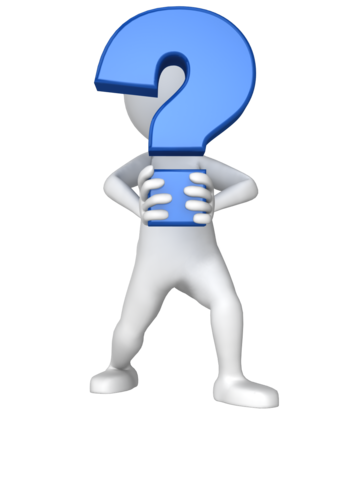 Благодаря!
Александър Далемски
sasho@david.bg
Skype: musasho
https://facebook.com/adalemski
ДАВИД академия
acad@david.bg
http://acad.david.bg/
@david_academy
https://facebook.com/DavidAcademy